NARAVOSLOVJE IN TEHNIKA 5
PREHRANJEVALNE VERIGE IN SPLETI TER KROŽENJE SNOVI V NARAVI
SOLATA POLŽU, POLŽ ŽABI, ŽABA ŠTORKLJI
1.del
V vsakem živem bitju so hranilne snovi in      energija.
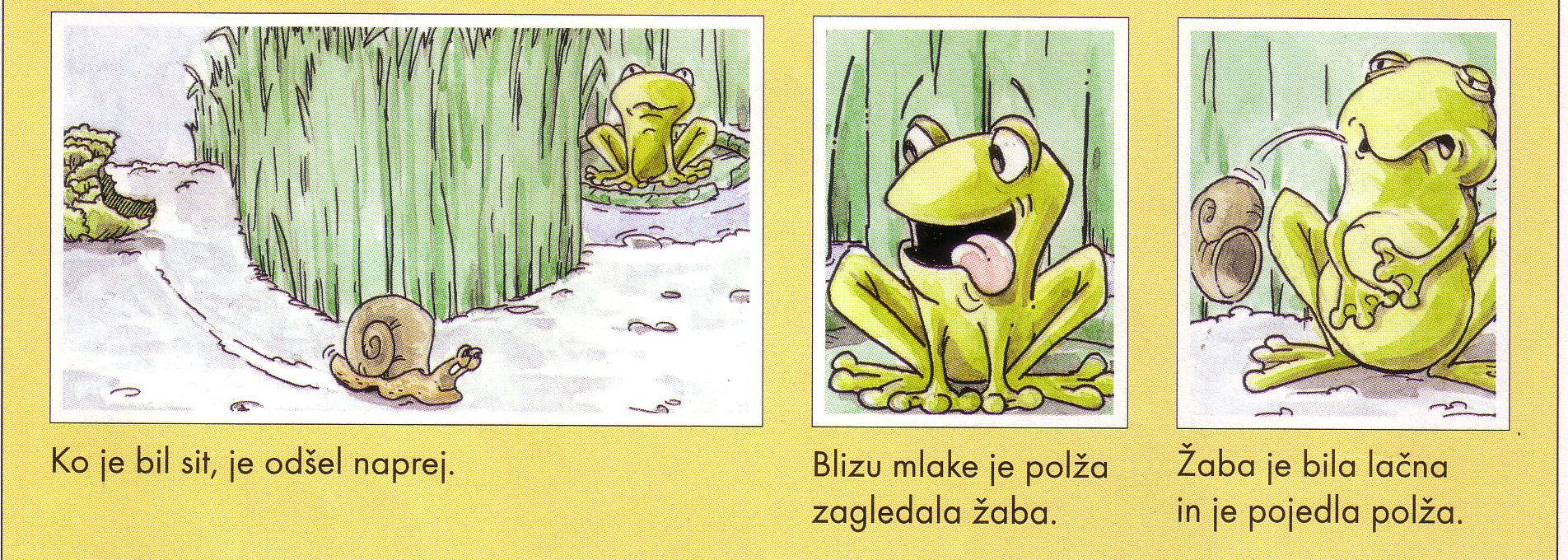 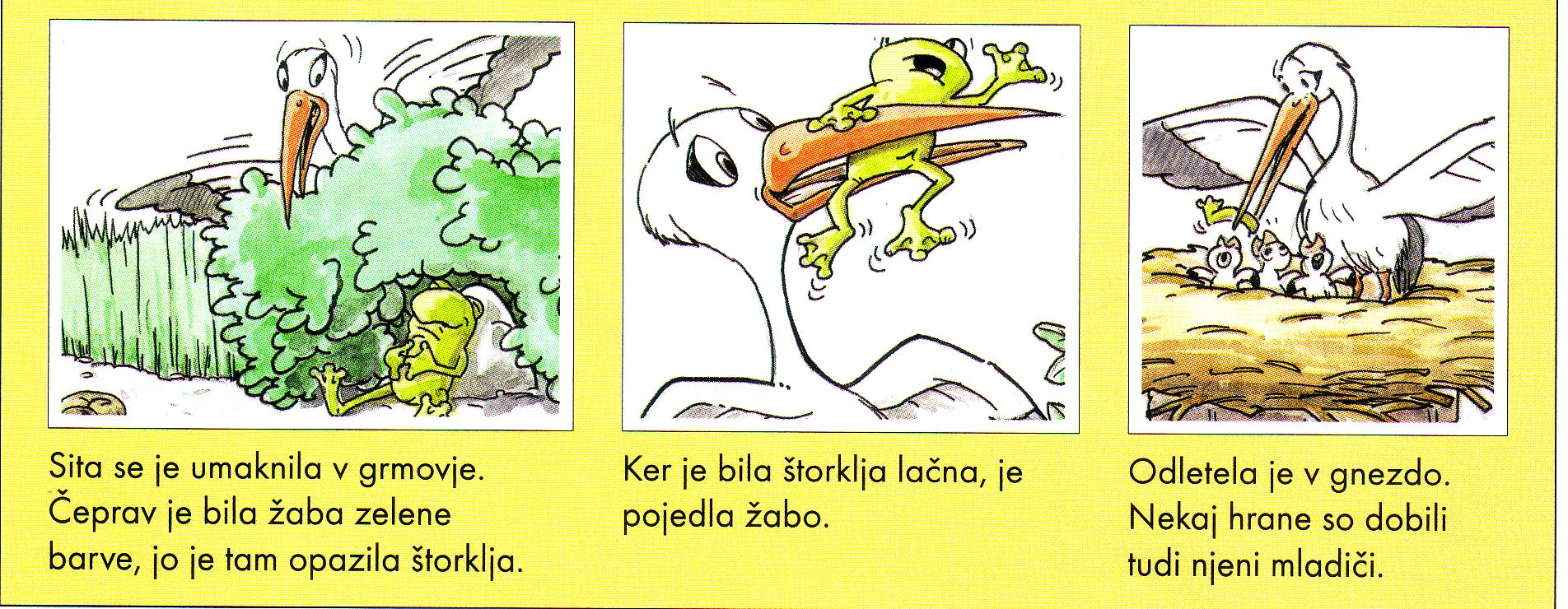 To zgodbo lahko zapišemo tudi tako:
Ta zapis spominja na VERIGO,
 zato ji pravimo PREHRANJEVALNA VERIGA.
Prehranjevalne verige so različno dolge. Navadno imajo 3 do 6 členov.
2. člen
3. člen
1. člen
Vsaka prehranjevalna veriga se začne z RASTLINO. Drugi člen so ponavadi RASTLINOJEDE ŽIVALI, tretji čen pa so MESOJEDCI, ki se hranijo z rastlinojedimi živalmi. Vsi nadaljni členi so MESOJEDCI, ki se hranijo z mesojedimi živalmi.
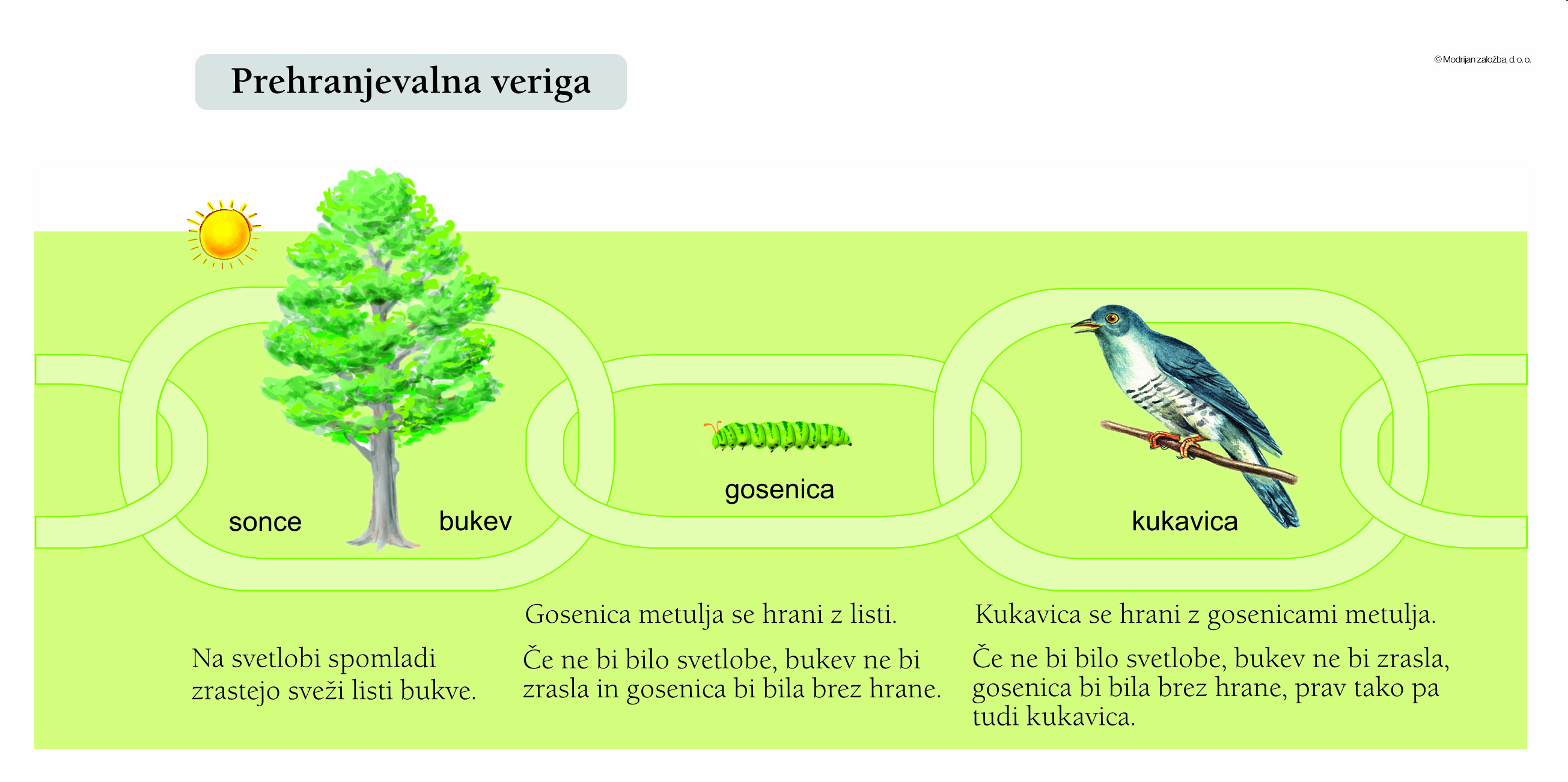 Rastlinam pravimo PROIZVAJALCI, ker proizvajajo hrano. Živali so POTROŠNIKI, ker hrano “trošijo”- jedo.
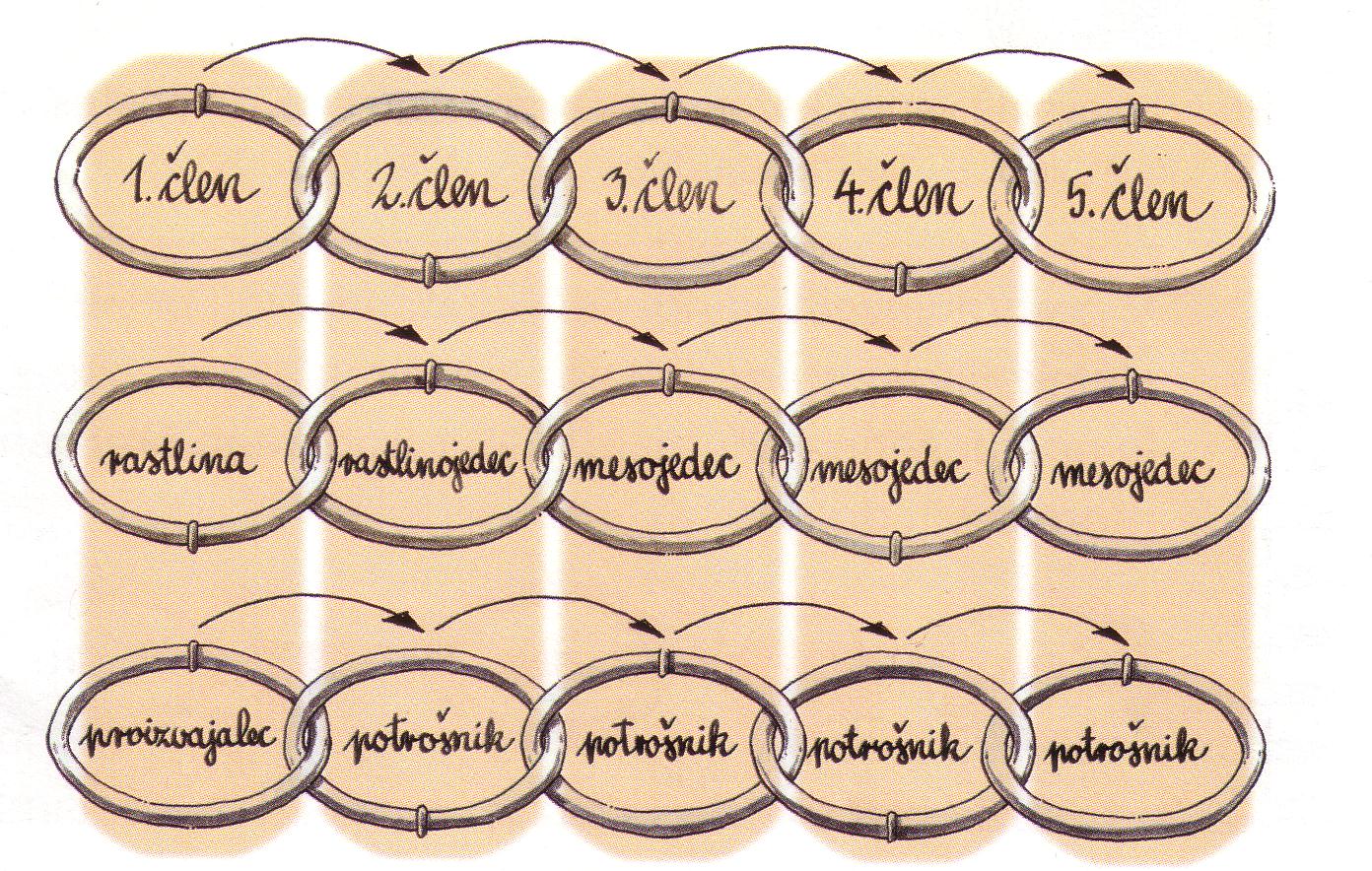 Solata je PROIZVAJALEC,
       polž, žaba in štorklja pa so POTROŠNIKI.
NIKI.
Prehranjevalne verige kažejo, kako prehajajo snovi in energija od rastlin do rastlinojedcev in od rastlinojedcev do mesojedcev.
RASTLINA             RASTLINOJEDEC          MESOJEDEC
JEDEC
V prehranjevalni verigi se s člena na člen prenašajo SNOVI in ENERGIJA. rane člen prenaša jo SNOVI in ENERGIJA.
Tudi ljudje smo del prehranjevalnih verig. Navadno je človek zadnji člen.
Če človek je rastline, potem imajo take verige le dva člena.
Naloga: